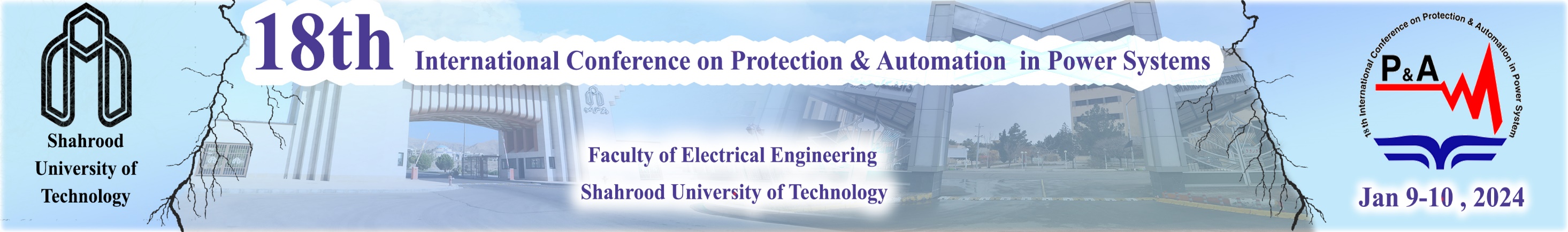 Title of Paper/Workshop
Presenter
Organization
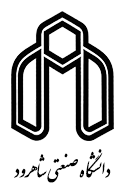 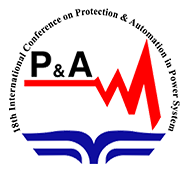 18th International Conference on Protection & Automation in Power System
Shahrood University of Technology , Faculty of Electrical engineering